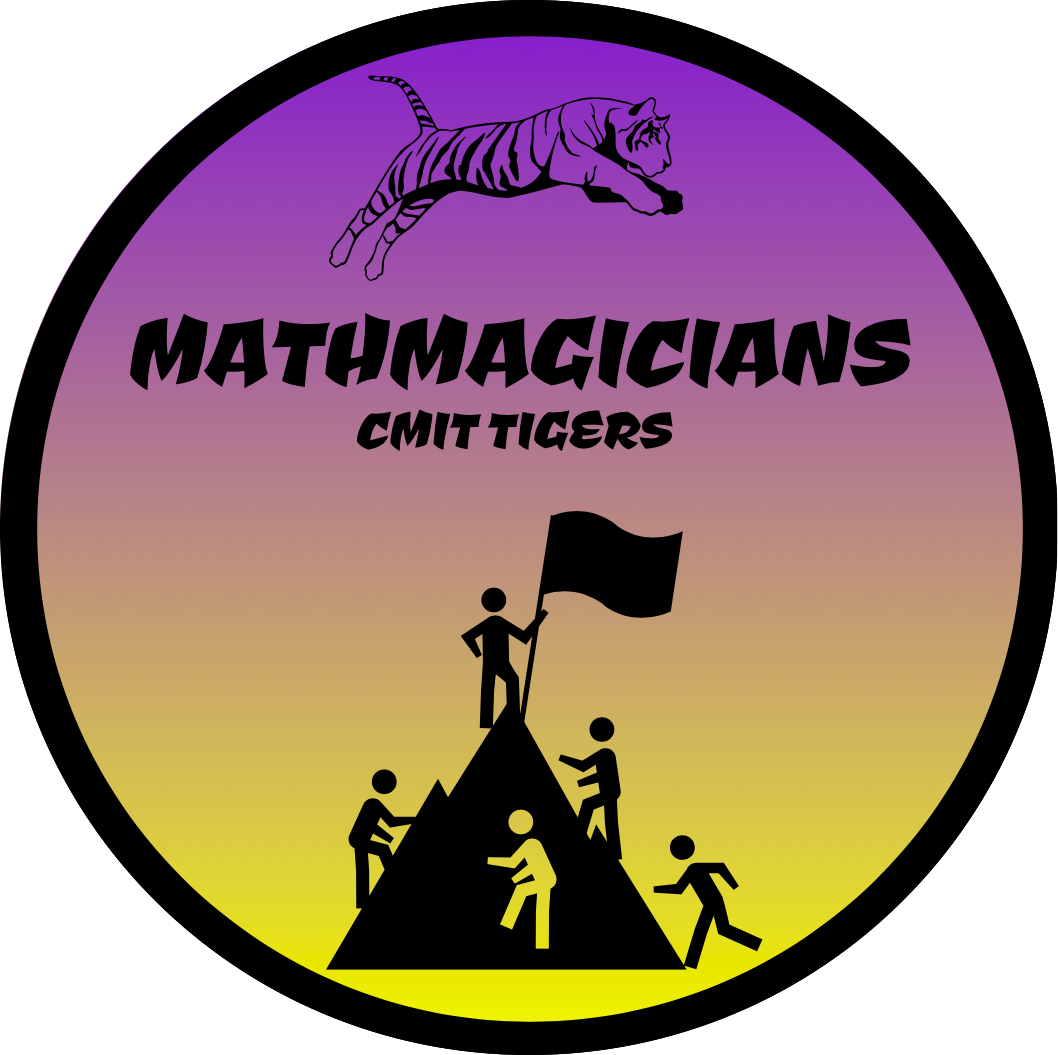 THE WINNERS
Ms. Keskin
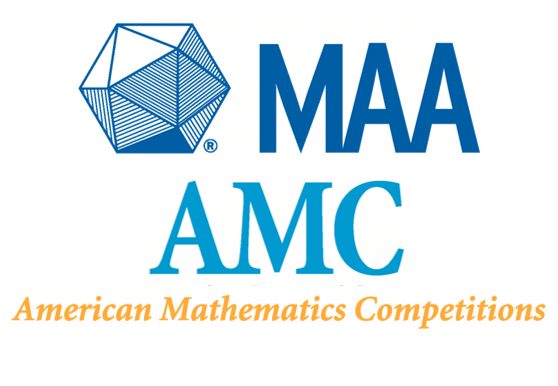 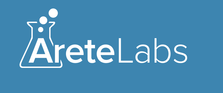 Mathmagicians represented our school in 4 different Math Olympiads
As statewide & nationwide & international wide!
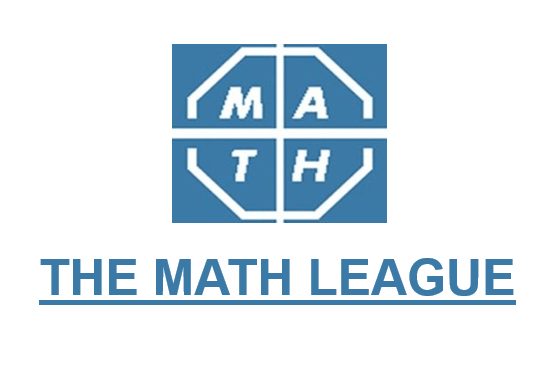 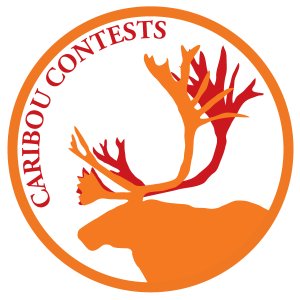 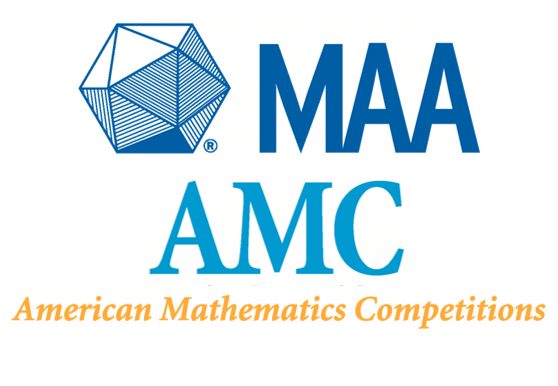 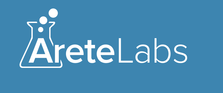 Mathmagicians Participated in 14 different Math competitions & contests
As statewide & nationwide & international wide!
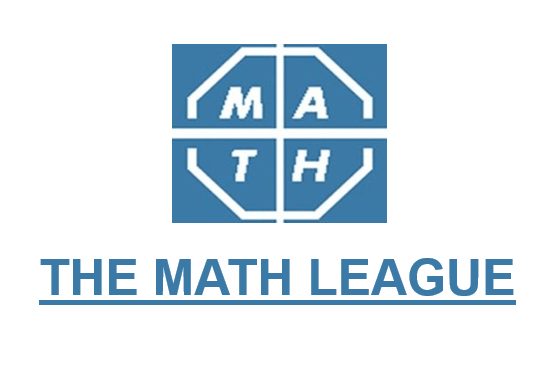 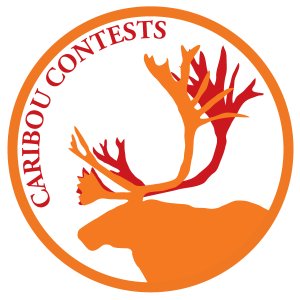 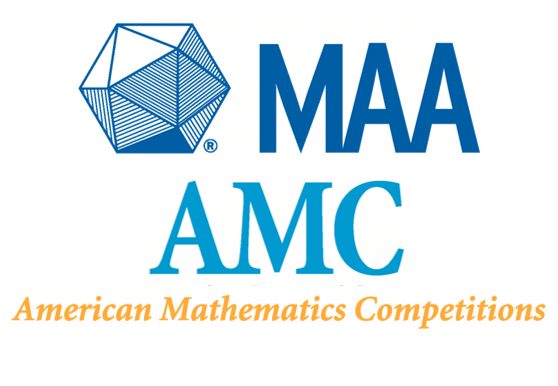 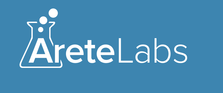 MAA-Amc competition
Aretta Labs-Math madness competition
Math  League contest
Caribou contest
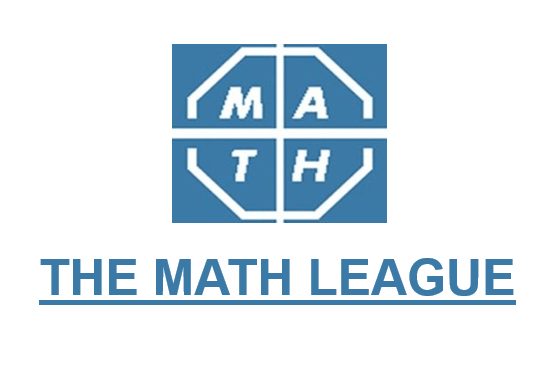 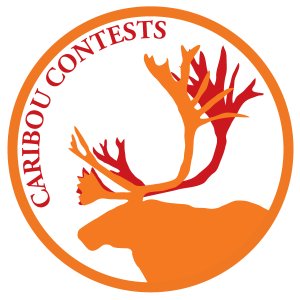 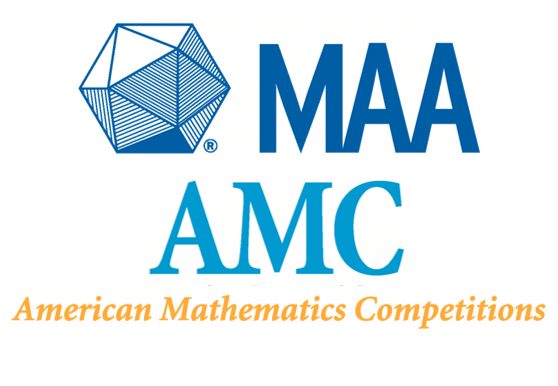 MAA - AMC 
American Mathematics Competitions

The MAA’s American Mathematics Competitions (MAA AMC) program leads the nation in strengthening the mathematical capabilities of the next generation of problem-solvers.
9 & 10 graders take AMC-10
11 & 12 graders take AMC-12
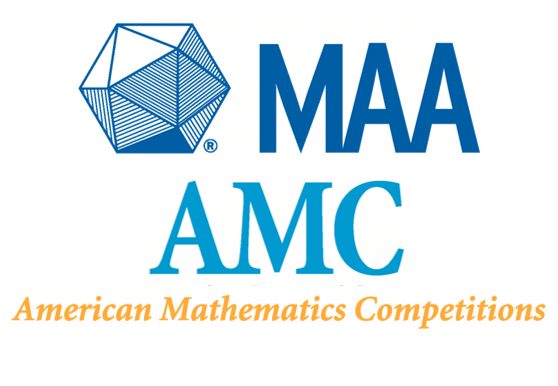 MAA - AMC 
American Mathematics Competitions
7 students participated to AMC-10. 
Jayden Russell - 1. Place
Suhani Patel - 2. Place
Nigel Seymour - 3. Place
Izuchukwu Nwadike


Favour Nwogu
Kanyinsola Ijaduola
Renee Ogoh
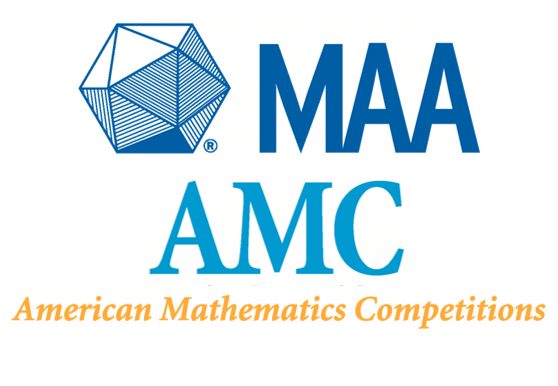 MAA - AMC 
American Mathematics Competitions
1 student participated to AMC-12. 
Hannah Simmons - 1. Place
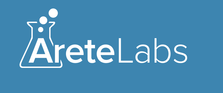 ARETTA LABS - 
MATH MADNESS COMPETETIONS

Math Madness is an online, team-based competition event that takes place each fall and spring at three levels, ES (3-5th), MS (6-8th) and HS (9-12th), enabling students to compete in leagues of weekly competition followed by a by a nation-wide, single elimination bracket tournament.
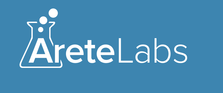 ARETTA LABS - 
MATH MADNESS COMPETETIONS
The "Mathmagicians" took the Math Madness contest against the team "Numerator Always on Top" and won it with a lead 17-6.
Christina Thomas, 
Suhani Patel, 
Nigel Seymour, 
Renee Ogoh, 
Kanyinsola  Ijaduola, 
Jayden Russell, 
Leah Brooks, 
Hannah Brooks, 
Favour Nwogu"
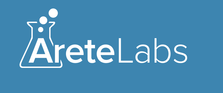 ARETTA LABS - 
MATH MADNESS COMPETETIONS
The "Mathmagicians" took the Math Madness contest against the team "Valor Eagles" and won it with a lead 24-3.
Christina Thomas, 
Suhani Patel, 
Nigel Seymour, 
Renee Ogoh, 
Kanyinsola  Ijaduola, 
Jayden Russell, 
Leah Brooks, 
Hannah Brooks, 
Favour Nwogu
Izuchukwu Nwadike
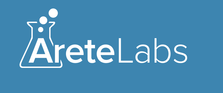 ARETTA LABS - 
MATH MADNESS COMPETETIONS
The "Mathmagicians" took the Math Madness contest against the team "Little Indians" and won it with a lead 13-8.
Christina Thomas, 
Suhani Patel, 
Nigel Seymour, 
Renee Ogoh, 
Kanyinsola  Ijaduola, 
Jayden Russell, 
Hannah Brooks, 
Favour Nwogu
Izuchukwu Nwadike
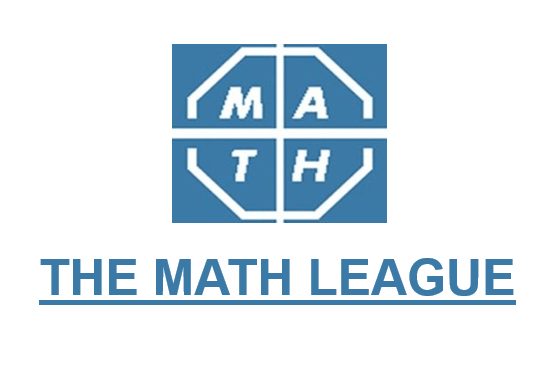 MATH LEAGUE CONTEST
Math League’s main goal is educational: to promote enjoyment and study of mathematics by organizing contests for grades 4-12. Math League contests help to enrich mathematics programs. Each contest covers topics appropriate to the contest grade level. It is an international-wide contest.
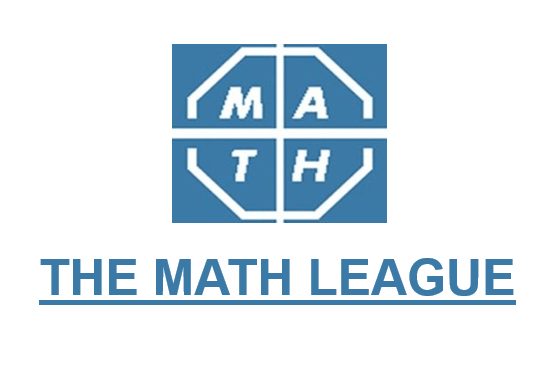 MATH LEAGUE CONTEST
January
Joshua Major - 1. Place
Favour Nwogu - 2. Place
Christina Thomas - 3. Place
Jennifer Ononaku
Nigel Seymour
Suhani Patel 
Jayden Russell
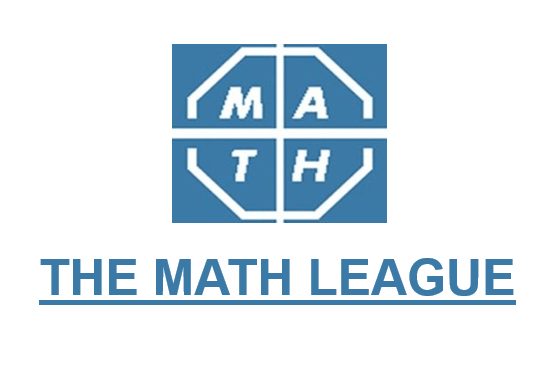 MATH LEAGUE CONTEST
February
Nigel Seymour - 1. Place
Jayden Russell - 2. Place
Christina Thomas 3. Place
Suhani Patel 
Hannah Simmons
Favour Nwogu
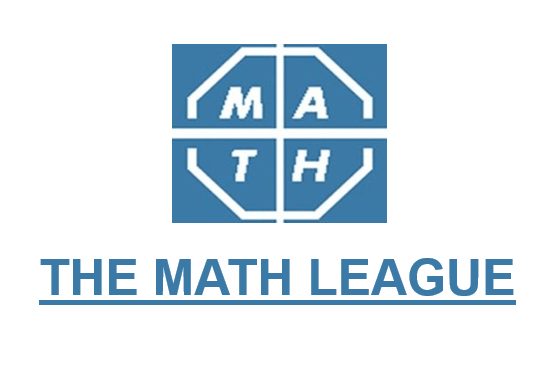 MATH LEAGUE CONTEST
March
Nigel Seymour - 1. Place
Favour Nwogu - 2. Place
Hannah Simmons - 3. Place
Suhani Patel 
Jayden Russell
Christina Thomas
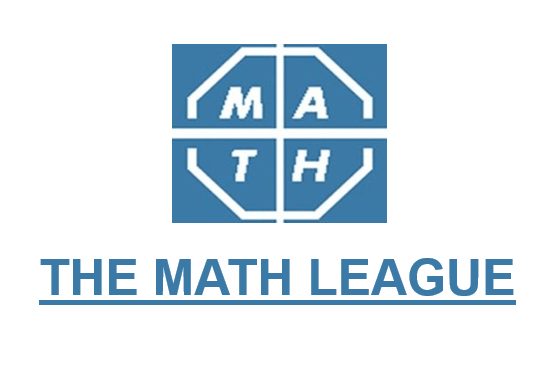 MATH LEAGUE CONTEST
Annual Algebra-1
Lily Adeyemo - 1. Place
Suhani Patel - 2. Place
 Christina Thomas - 3. Place
Shawn Conley
Izuchukwu Nwadike
Sab’Vea Edwards
Renee Ogoh
Liam Brinton
Rachelle Cisse
Kiyah Bryant
Nigel Seymour
Jayden Russell
Hassan Lane
Jaela Auguste
Samara Dickerson
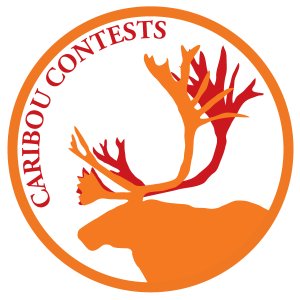 Caribou Contest
Caribou is a international math competition. High school students are taking the test in a two different grade level as 9-10 and 11-12. 

The Caribou Mathematics Competition or Caribou Cup is an international online math contest held six times over the school year, typically over 2 days in October, November, January, February, April, and May. Each contest is run at the 6 contest levels, Grade 2, 3/4, 5/6, 7/8, 9/10, and 11/12.
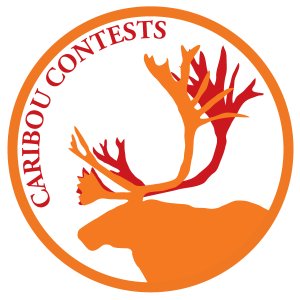 Caribou Contest
January
9/10
Favour Nwogu - Statewide 1st place, Countrywide 19th place
Suhani Patel - Statewide 2nd place, Countrywide 27th Place
Jayden Russell - Statewide 3rd place, Countrywide 29th Place
Nigel Seymour - Statewide 4th place, Countrywide 30th Place
Jennifer Ononaku - Statewide 5th place
Christina Thomas - Statewide 6th place
11/12
Joshua Major - Statewide 2nd place
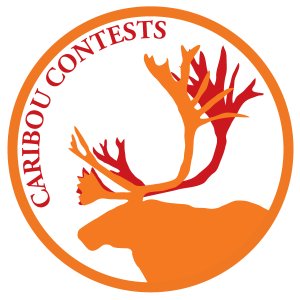 Caribou Contest
February
9/10 
Favour Nwogu - Statewide 1st place, Countrywide 14th place
Kanyinsola Ijaduola - Statewide 2nd place, Countrywide 16th Place
Suhani Patel - Statewide 3rd place, Countrywide 21st Place
Renee Ogoh - Statewide 4th place, Countrywide 23rd Place
Nigel Seymour - Statewide 5th place, Countrywide 25th Place
Izuchukwu Nwadike - Statewide 6th place
Jayden Russell - Statewide 7th place
Christina Thomas- Statewide 8th place
11/12
Hannah Simmons - Statewide 1st place, Countrywide 4th place, Worldwide 116th place
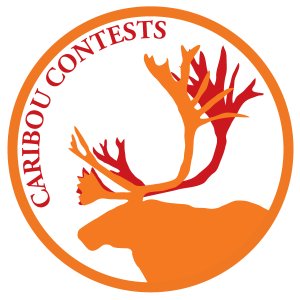 Caribou Contest
April
9/10
Nigel Seymour - Statewide 1st place, Countrywide 8th place, Worldwide 335th place
Christina Thomas - Statewide 2nd place, Countrywide 14th Place
Suhani Patel - Statewide 3rd place, Countrywide 19st Place
Leah Brooks - Statewide 4th place, Countrywide 20th Place
Izuchukwu Nwadike - Statewide 5th place, Countrywide 27th Place
Kanyinsola Ijaduola - Statewide 7th place
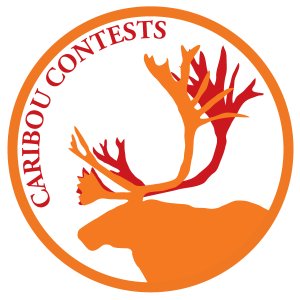 Caribou Contest
May
9/10
Nigel Seymour - Statewide 1st place, Countrywide 9th place, Worldwide 321th place
Christina Thomas - Statewide 2nd place, Countrywide 17th Place
Suhani Patel - Statewide 3rd place, Countrywide 18st Place
Kanyinsola Ijaduola - Statewide 5th place, Countrywide 27th Place
Jayden Russell - Statewide 6th place, 
Favour Nwogu- Statewide 7th place
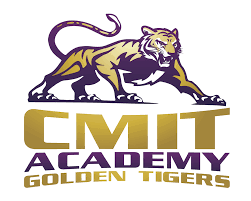 “no success is a coincidence”
Fun Facts!
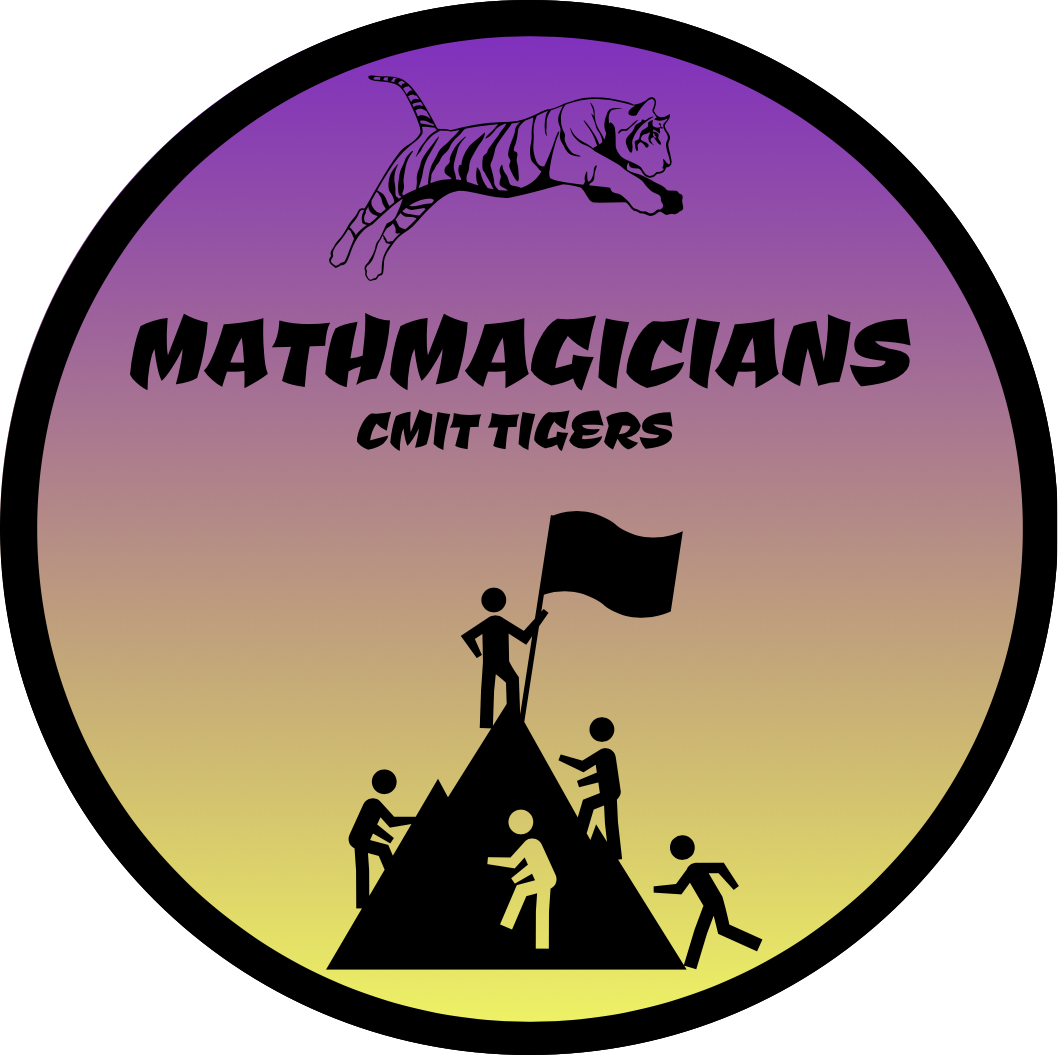 Nigel Seymour - 4 times
Favour Nwogu - 2 times
Joshua Major - 2 times
Jayden Russell - 1 time
Hannah Simmons - 1 time

Earned 1st Place
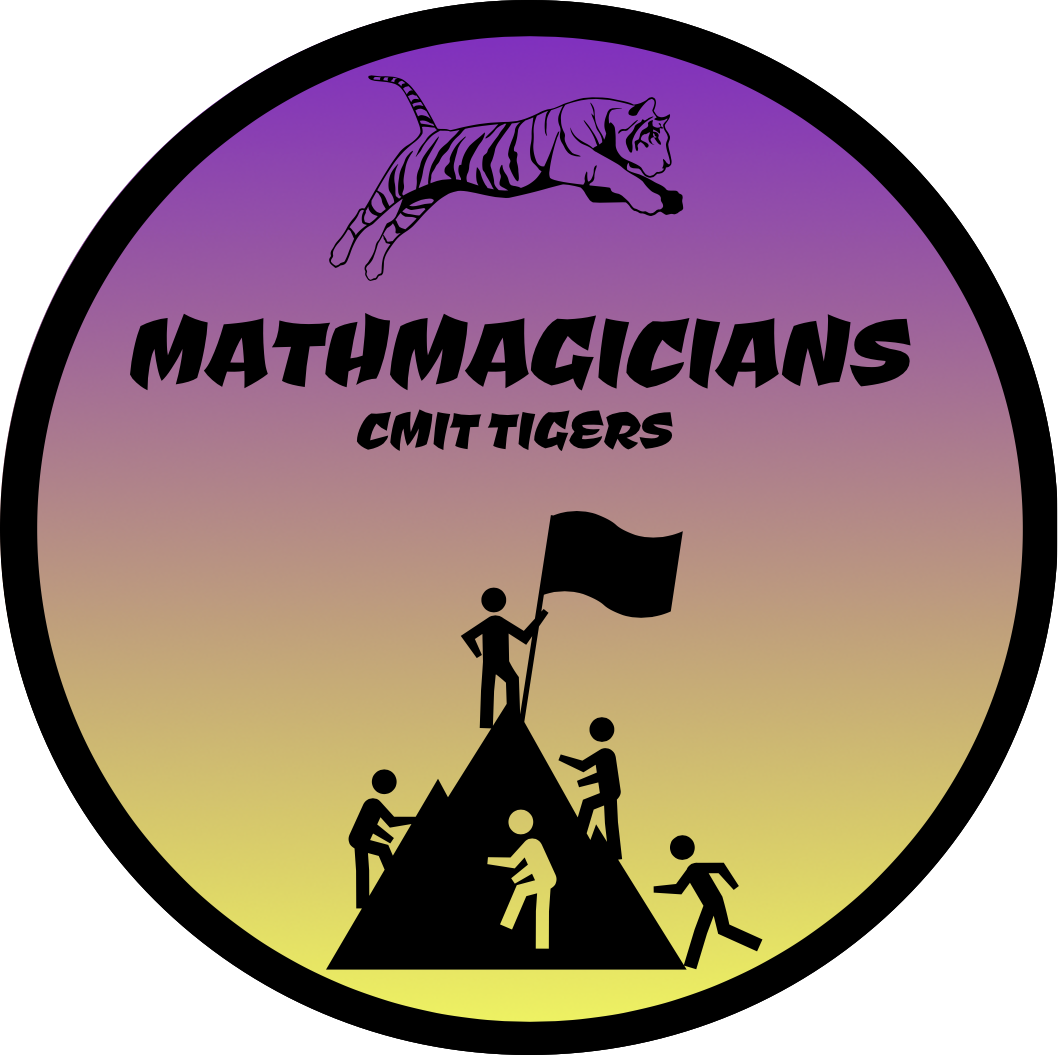 Thank you to all of you who give effort, attend meetings, engage with me, enjoy math, represent our school in math olympiads, etc...
You are the best...
Christina Thomas, 
Suhani Patel, 
Nigel Seymour, 
Renee Ogoh, 
Kanyinsola  Ijaduola, 
Jayden Russell, 
Hannah Brooks, 
Favour Nwogu
Izuchukwu Nwadike
Leah Brooks
Joshua Major
Jennifer Ononaku